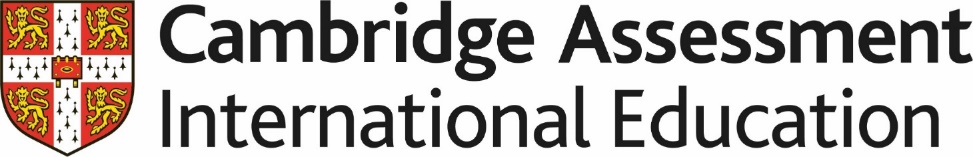 Teaching Pack – Straight line graphs
Lesson 1d: What went wrong?

Cambridge IGCSE™
Mathematics 0580
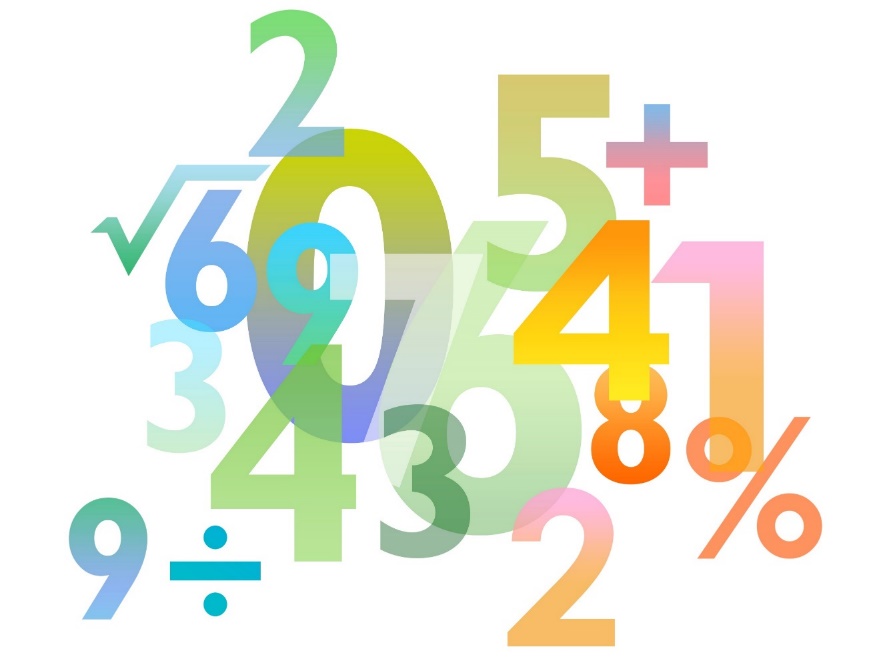 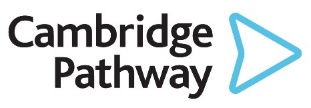 Copyright © UCLES 2018
Version 1.0
What went wrong?
rise
run
so the gradient is ½.
Look at the scale. The change in y is not 3.
The gradient is negative, it should be −2.
B
C
A
y
y
y
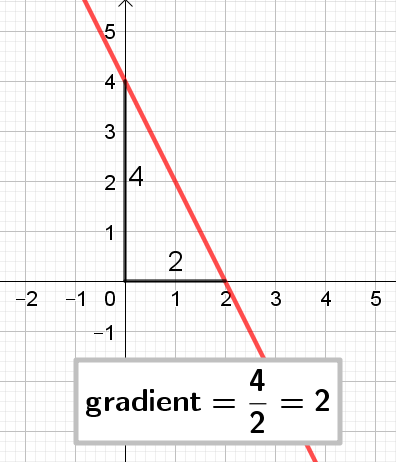 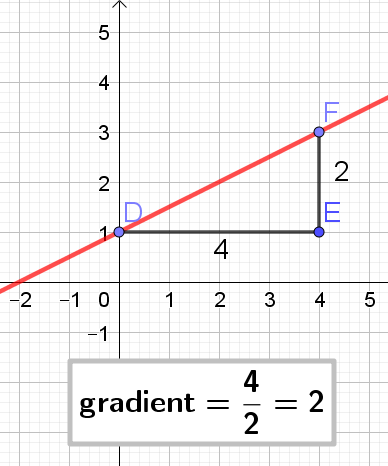 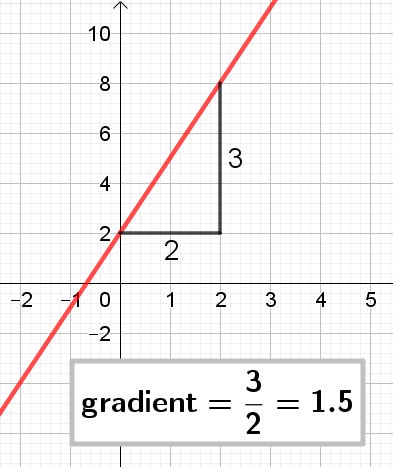 x
x
x